SR 39 Gateway Corridor PlanHendricks County APC Public Hearing
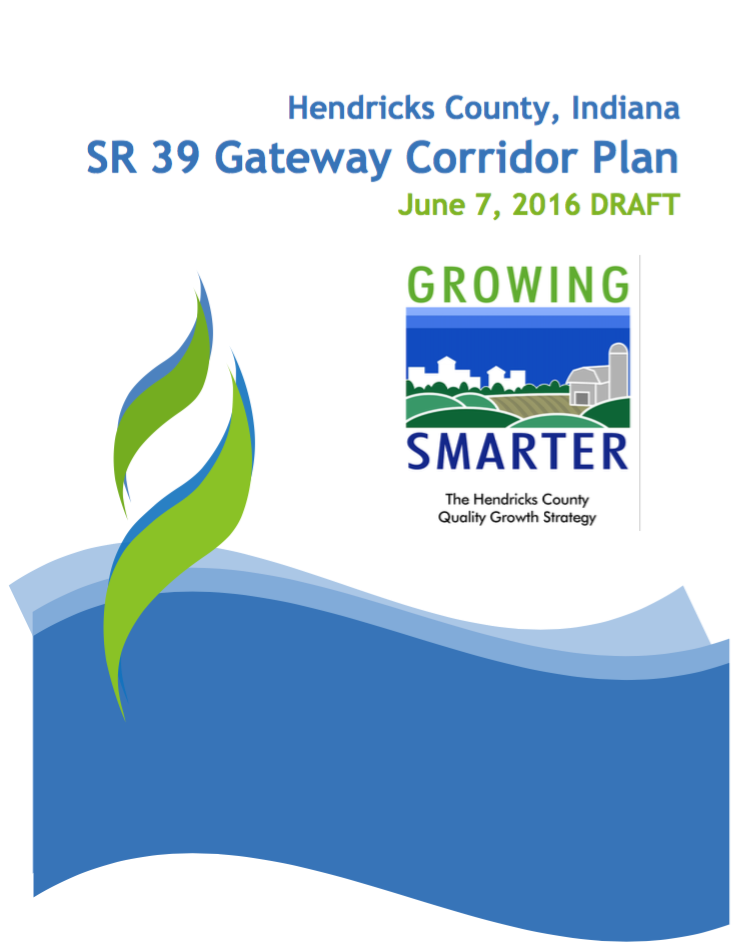 September 13, 2016, 6:30 PM
Hendricks County Government Building
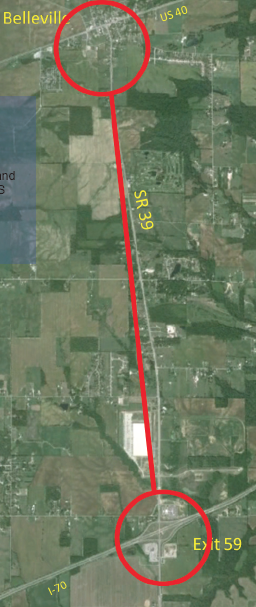 Planning Area
5.25 mile corridor along SR 39
Belleville at US 40 to Exit 59 on I-70
Why is this plan needed?
2006 Comprehensive Plan Recommendation for Interchange
Increasingly seen as “gateway” to Hendricks County
Development pressure will only increase
BEING PROACTIVE!
Plan Scope
Non-residential development recommendations for the Exit 59 area 
General residential and non-residential development recommendations for the Belleville/US 40 corridor
Streetscape and design recommendations for SR 39 between Belleville and Exit 59
How did steering committee develop this plan?
Public input (steering committee, public survey, etc.)
Expert economic development and planning input
Detailed research
Build on previous Hendricks County policies
Planning Process Status
Plan Commission -- Public Hearing & Recommendation to County Commissioners
County Commissioners – Consider adoption as part of Comprehensive Plan
Hendricks County SR 39 Gateway Corridor Plan
Consultants:		Partners:
Hendricks County Economic Development Partnership
County Sewer Board/TIF District
INDOT
Indianapolis MPO
Morgan County
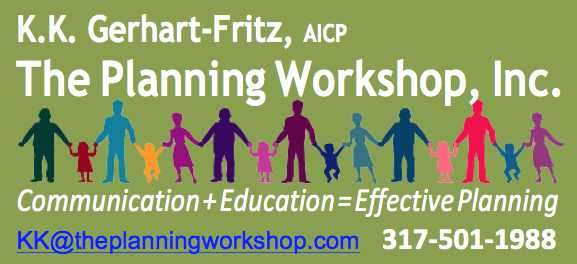 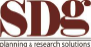 STEERING COMMITTEE -- 8 open meetings
Steering Committee Members:
John Ayers, Hendricks County Engineer 
Jim Diagostino, Superintendent, Mill Creek Community School Corporation
Peter Flynn, Morgan County Representative
John Hall, Developer and Property Owner
Cinda Kelley, Former Executive Director, HC Economic Development Partnership
Paul Kite, Developer and Property Owner
Paul Miner, Hendricks County Resident
Robert Montgomery, Technical Services Director, INDOT Crawfordsville District
Ron Myers, Liberty Township Trustee
Jeff Pipkin Interim Executive Director, HC Economic Development Partnership
Angie Tilton, Purdue Extension Educator
Brad Whicker, Hendricks County Plan Commission President
 
Special Thanks: 					Interested Residents:
Jeff Banning, Banning Engineering 				Steve Blunk
Andy Kult, Comer Law Office					Bob Christian
Jerry Vornholt, Vornholt & Associates				John Ditmer
						Karl Kehrein
						Ramona Leopard
 
 
Hendricks County Department of Planning & Building Planning Staff:
Don F. Reitz, AICP, Director				Nicholas Hufford			
Lesa Ternet 					Dan Walker, AICP
Owen Young
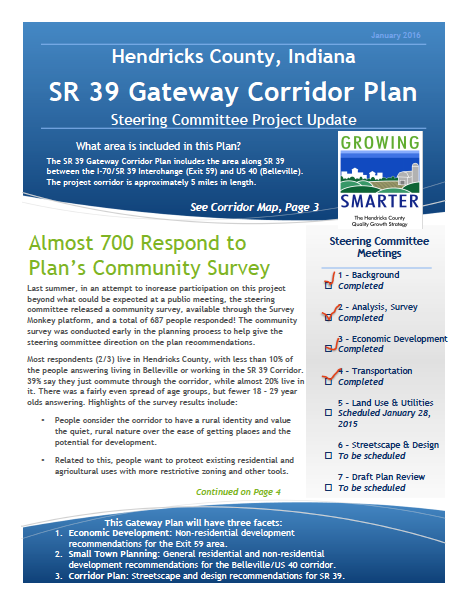 Public Updates
COUNTY WEBSITE 
NEWSLETTER
Public Input
ONLINE COMMUNITY INPUT -- Survey Monkey survey on County’s  website – almost 700 responses.  
DRAFT PLAN OPEN HOUSE -- for public comment. Draft plan on County’s website, printed copies in all County’s libraries. Approximately 60 attendees voiced opposition to additional development. Response:
Steering Committee met again and affirmed plan, with revision to reflect no-growth viewpoint, documented by survey answers
Revised Draft Plan on website and available in all Hendricks County libraries and APC
Plan Commission informational meeting in August
Community Survey Results
There were almost 700 responses to public survey
Still our best gauge of overall public response

Revised draft includes resident responses by area
-- Responses were self-selected
-- Could pick >1 area (i.e., both live in Belleville and live in Hendricks County)
Community Survey Results
Q2: Please select the answers that best describe you:
Background
DRAFT SR 39 Gateway Corridor Plan
Start every plan by analyzing what you have to work with
Background Economic & Demographic Data
Hendricks County Population Growth 
7.3% gain from 2010 to 2014  (3rd fastest in state)
Continued growth is predicted for Hendricks County
2nd highest in state for domestic migration 
8th highest international migration 
8th highest birth rate
Background Economic & Demographic Data
Census Tract 2110 (Year 2010)
 
Population = 5772
 
Housing Units = 2254
 
Households = 2173
 
Average Wage = $63,018 ($15,000 higher than Indiana average)
 
High School Diploma or Higher = 90.3% 
 
Bachelor’s Degree or Higher = 25%
 
Poverty Rate = 8.5% (5% less than Indiana average)
 
Average Age = 41.5 years (5 years higher than Indiana average)
 
100% of the population has Broadband Access
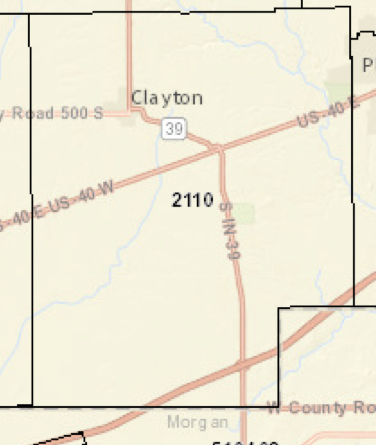 Resources (see Appendix B of Plan for full list)
Hendricks County Comprehensive Plan, 2006 
Hendricks County Zoning Ordinance & Zoning Maps, 2008
Hendricks County Zoning Maps 
Hendricks County Subdivision Ordinance, 2004
Hendricks County, Indiana Historic Sites and Structures Inventory, 1989  
Plainfield Comprehensive Plan, 2016 
Plainfield’s Sewer Master Plan
Morgan County Comprehensive Plan, 2010
Ronald Reagan Corridor Master Plan, 2003
Indiana State Trails, Greenways and Bikeways Plan, 2015
Indiana’s Manual On Uniform Traffic Control Devices, 2011
 INDOT Common Paths Initiatives 
CONEXUS Report (INDOT), 2015
Governor’s Blue Ribbon Panel on Transportation Infrastructure Report, 2014 
LINK Hendricks County
 Central Indiana Regional Transportation Authority (CIRTA)
Guide for the Development of Bicycle Facilities, AASHTO, 2012  
NACTO Urban Bikeways Design Guide, 2013
Active Transportation Alliance 
National Complete Streets Coalition
League of American Bicyclists
Bicycle Indiana 
IndyCOG
Central Indiana Bicycling Association
Indiana State Dept. of Health, Div. of Nutrition and Physical Activity
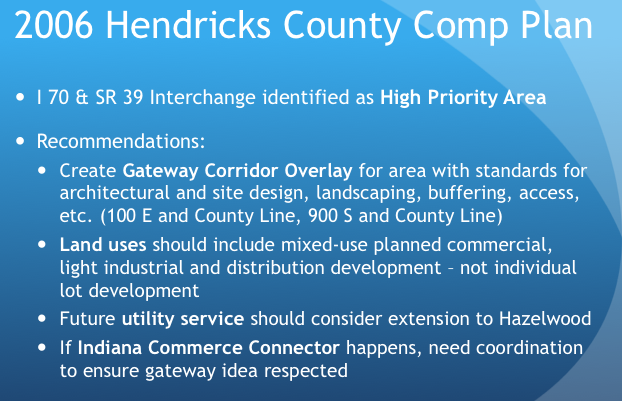 2006 County Comprehensive Plan
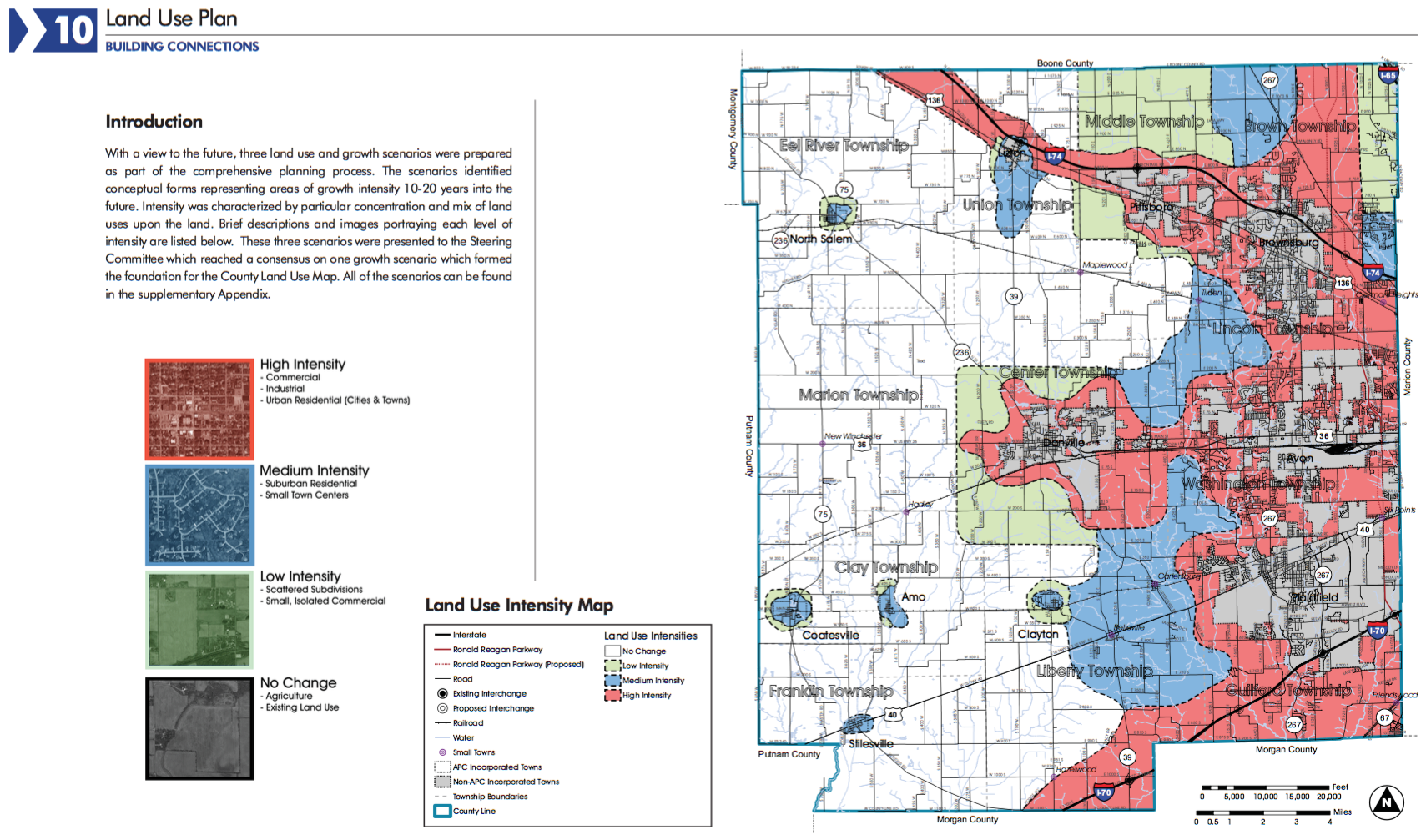 County’s Vision for the Future
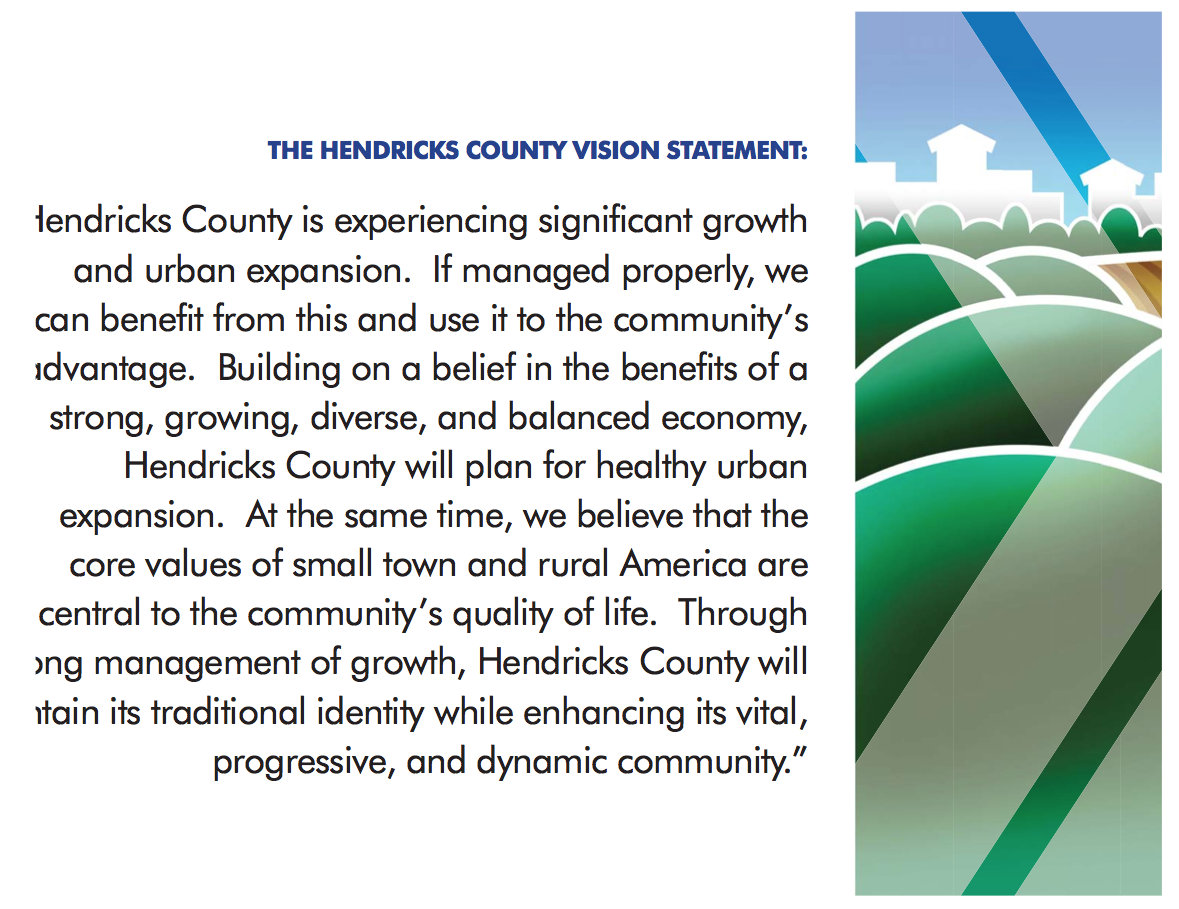 The Steering Committee accepted the Hendricks County Comp Plan’s vision statement as appropriate for this plan also
THE HENDRICKS COUNTY VISION STATEMENT:


Hendricks County is experiencing significant growth and urban expansion. If managed properly, we can benefit from this and use it to the community’s advantage. Building on a belief in the benefits of a strong, growing, diverse and balanced economy, Hendricks County will plan for healthy urban expansion. At the same time, we believe that the core values of small town and rural America are central to the community’s quality of life, Through strong management of growth, Hendricks County will maintain its traditional identity while enhancing its vital, progressive, and dynamic community.”
Community Survey Results
There were 687 responses
Q1: What age group do you belong to? A fairly even spread between 30 – 39, 40 – 49 and 50 – 59 year groups. Much fewer 18-29 year olds than expected.
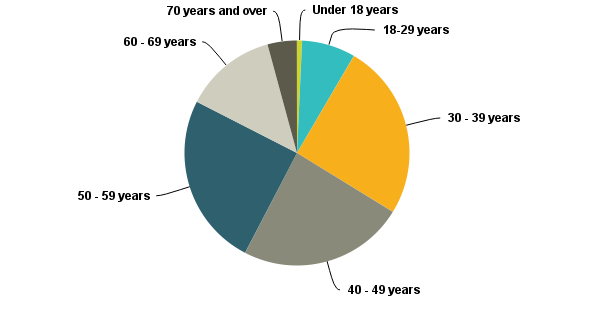 Community Survey Results
Most respondents live in Hendricks County 
 
<10% of those responding work in the SR 39 corridor area (60 people) 
 
<10% of respondents were from Belleville (63 people)
Q2: Please select the answers that best describe you:
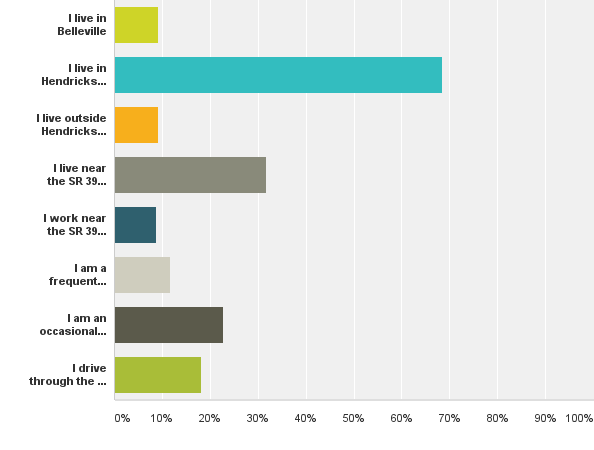 Community Survey Results
Q5: What would encourage you to spend more time in the corridor?

ALL: >1/2 want more shops, stores and restaurants, almost 1/2 want a gathering place or park and >1/3 want safer travel options (including walk/bike connections)

LIVE IN CORRIDOR: (Almost the same response as all) about 1/2 want a gathering place or park, slightly less want more shops, store and restaurants, and >1/3 want safer travel options (including walk/bike connections)
 
WORK IN CORRIDOR: 60% want more shops & restaurants, 45% want gathering place/park and 37% want safer travel options (including walk/bike connections)
 
VISITORS: 62% want more shops & restaurants, 44% want gathering place/park

NO MORE GROWTH:
LIVE NEAR CORRIDOR – 33 people (15%) 
IN BELLEVILLE – 10 people (6%) 
LIVE IN HENDRICKS COUNTY – 25 people (5%)
“Nothing, we need to keep some areas rural”
Economic Development
DRAFT SR 39 Gateway Corridor Plan
Not all development is positive over time, so determine what type of development would best fit and have the greatest benefits for the County
Ball State Economist on State of ED
“We are selling a product... The community is the product. Therefore, we must constantly be in product development and…continuous improvement mode…Communities need to understand ‘where they are’ so they can develop grounded policies based on ‘where they can legitimately go’ to sustain economic self-sufficiency guided by quantitative research and in informed analysis.”
January 30, 2015, Michael J. Hicks, PhD, Director,                   Center for Business and Economic Research, Ball State University
Community Survey Results
Q24: What types of businesses would you like to see more of in the corridor?
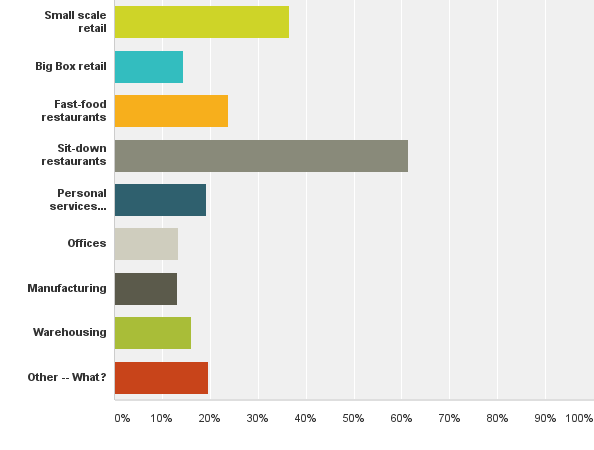 Sit-down restaurants and  small scale retail were the top 2 answers for ALL, LIVES IN CORRIDOR AND WORKS IN CORRIDOR. 

The majority of those responding “other” said no more business development:
LIVE IN BELLEVILLE = 14 people (30% of Belleville residents responding) LIVE NEAR CORRIDOR = 41 people (24% of Corridor residents responding) LIVE IN HENDRICKS CO = 46 people (14% of County residents responding)

“None, there are enough. West side of Hendricks County was not suppose to get developed. It's a farming community.”
Consultant’s SR 39 Findings by Area
Belleville
Potential for some residential development
New business development will mostly serve current residents
SR 39 corridor, south of Belleville to E CR 900 S
 Limited development over the next 5 years (with exception of few areas being marketed for commercial and industrial development)
Interchange Area (corridor, between E CR 900 S & just south of I-70 
great potential for future business development
Overall -- SR 39 corridor between Danville and I-70 will have greatest growth in greater Danville area and near interstate interchange
Consultant’s Findings
Zoning -- Hendricks County should continue to use its current Planned Business Zoning for new business development in a wide range of sectors such as transportation, manufacturing, service
Traffic -- Safety immediately north of the interstate on SR 39 a serious problem; ask INDOT to help fix
Speeding on 4-lane N of I-70
More signage or traffic signal to help semis find turn-offs
Business Sectors recommended for SR 39 & I-70: 
Transportation 
Manufacturing 
Professional and Technical Services 
Gateway -- Consider developing formal gateway into Danville and SW quadrant of county; explore working with Morgan County to develop SR 39/I-70 joint gateway
Basic Employer Targets
Basic Employer Targets -- Manufacturing Supercluster
Primary Metals
Fabricated Metal Products
Machinery 
Computer and Electronic Products
Electrical Equipment, Appliance and Components 
Transportation Equipment
Basic Employer Targets – Business & Financial Services
Includes Professional & Technical Services:
Legal 
Accounting, Tax Preparation, Bookkeeping, and Payroll 
Architectural, Engineering, and Related
Specialized Design
Computer Systems Design and Related Services 
Management, Scientific, and Technical Consulting
Scientific Research and Development
Advertising and Related Services
Transportation
DRAFT SR 39 Gateway Corridor Plan
Much of what will drive the growth of the Corridor is transportation related, but the County does not control SR 39 or I-70, so it is crucial to coordinate with INDOT
INDOT Plans (may be unfunded, unscheduled)
Exit 59 Interchange -- Congested Exit 59 Interchange at I-70/SR 39 is to be rebuilt.
I-70 Dedicated Truck Lanes –Widen existing 4-lane rural segments to a minimum of 6 lanes from state line to state line. May happen in conjunction with Exit 59 Interchange work.
Indiana Commerce Connector – Construct an outer loop outside I-465, and though the route would not be within the plan area, it would impact it. 
I-70/I-74 Connector – Connect the two interstates near SR 39 with an Interstate Grade Road.
US Bicycle Route 50 -- Part of a national “bicycle highway” system that will follow US 40 west through Belleville. 
West Danville Truck Corridor –Build a new road from SR 39 at CR 200 W to SR 39 at N CR 200 W to S SR 39 at W CR 200 S.
Survey Results -- Transportation
Traffic safety and pedestrian/bicycle accommodations were top two transportation issues 
>half agreed drivers speed 
Biggest traffic concerns:
Amount of semi-truck traffic (62%)
High traffic (38%) 
No/inadequate shoulders along road (31%)
Community Survey Results
Q15 The current level of pedestrian accommodations on SR-39  (US 40 to I-70) is: 
ALL: not adequate (65%)
LIVES IN CORRIDOR: not adequate (64%)
WORKS IN CORRIDOR: not adequate (66%)
VISITORS: not adequate (67%)

 Q16 The current level of bicycle accommodations on SR-39  (US 40 to I-70) is: 
ALL: not adequate (66%)
LIVES IN CORRIDOR: not adequate (66%)
WORKS IN CORRIDOR: not adequate (66%)
VISITORS:  not adequate (69%)
Transportation Recommendations
Work with INDOT on accommodating bicycles and pedestrians in the corridor with a multi-use trail
Require a system of frontage roads or connected access drives along SR 39 with limited access and shared driveways
Work with INDOT to improve traffic safety in the corridor by implementing better signage and traffic calming provisions 
Initiate regular communication with INDOT, Hoosier Rails-to-Trails, Central Indiana Bicycle Association and other stakeholders regarding US Bicycle Route 50
Coordinate with INDOT on the redesign and rebuilding of the Exit 59 Interchange 
Continue to consider the State’s CONEXUS plans and coordinate locally if projects such as the Commerce Connector, the I-70/I-74 Connector and the Danville Bypass happen
Ensure that future improvements to SR 39 consider bus accommodations
Regularly evaluate and update the Thoroughfare Plan
Land Use & Utilities
DRAFT SR 39 Gateway Corridor Plan
The Corridor contains 3 distinct areas: Belleville/US 40 on the north, the I-70/SR 39 Interchange on the south, and the central area in-between.
Utility Services
Electrical: Adequate
WiFi: Adequate
Cellular Service: Adequate
Water Service:
Plainfield at US 40/39 to Deer Creek Golf Course
CEG at SR 39/70 north to Deer Creek
Sewer Service:
Plainfield on the North end of corridor planning area
Includes new interceptor sewer project along west fork of White Lick Creek to eliminate Belleville sewer plant and connection to Plainfield south treatment plant 
Hendricks County Regional Sewer District around the I-70/SR 39 Interchange
Utility Recommendations
Bury utility lines within the corridor
Continue to notify and seek comments from utility companies about proposed development applications 
Continue to require all new development to have public water/sewer
Land Use Character
The community survey asked what the identity of the SR 39 corridor is (Question 6), and the overwhelming response is Rural (80%).
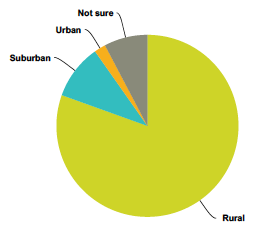 Rural character is generally described as:
Farmland
Rolling topography
Trees along fence rows
Street Trees
Hilly roads
Open views
Large residential lots
Low density subdivisions
Farm structures
Wetlands and small ponds
Low levels of light pollution
Homes on private wells and septic systems
Narrow roads
Community Survey – Land Use
Q8 What housing does the corridor need more of?         New Housing Top Answers: 
Large single-family homes
Small single-family homes 
More senior housing or no more housing (residents)
Higher density apartments (workers)
Q9 Should existing AG and single-family land uses be protected?            
>3/4 said protect existing agricultural and single-family 
60% support restrictive zoning to protect, with no-build easements, screening and large setbacks as other alternatives
Community Survey Results
Q12 What land uses do you think are appropriate in the corridor planning area? (top answers in order of popularity)

In Belleville: 
ALL: Single-Family (49% - 249 people), Restaurants (46% - 237 people), Church & School (33% - 169 people), Mixed-Use (33% - 167 people)

PREFER NO MORE DEVELOPMENT in Belleville*: 
LIVE IN BELLEVILLE = 27 people
LIVE NEAR CORRIDOR = 71 people
LIVE IN HENDRICKS COUNTY = 90 people
* Note: Counts are cumulative
Community Survey Results
Q12 What land uses do you think are appropriate in the corridor planning area? (top answers in order of popularity)

Along SR 39 between I-70 and US 40: 
ALL: Single-Family (47% - 251 people), Mixed Use (37% - 195 people), Restaurants (29% - 152 people)

PREFER NO MORE DEVELOPMENT between I-70 & US 40: 
LIVE IN BELLEVILLE = 26 people
LIVE NEAR CORRIDOR = 89 people
LIVE IN HENDRICKS COUNTY = 113 people
* Note: Counts are cumulative
Community Survey Results
Q12 What land uses do you think are appropriate in the corridor planning area? (top answers in order of popularity)

At the I-70/SR 39 Interchange: 
ALL: Restaurants (57% - 317 people), Light Industrial (34% - 189 people), Warehousing (33% - 184 people), Auto & Truck Servicing (29% - 163 people) 

PREFER NO MORE DEVELOPMENT at Interchange: 
LIVE IN BELLEVILLE = 25 people 
LIVE NEAR CORRIDOR = 70 people 
LIVE IN HENDRICKS COUNTY = 84 people
* Note: Counts are cumulative
Community Survey Results
Q11: Are there some land uses that you do not want to see in the corridor and if so, why?
Highest concerns were about Truck-based uses due to traffic and noise 

High concerns about crime with Apartments 

More concerns with Heavy Industrial than Light Industrial (Noise, Environmental)
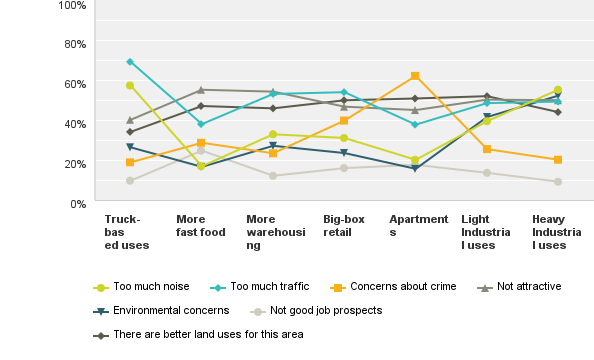 Answers for ALL and LIVE IN CORRIDOR were almost identical
Community Survey Results
Q24: What types of businesses would you like to see more of in the corridor?
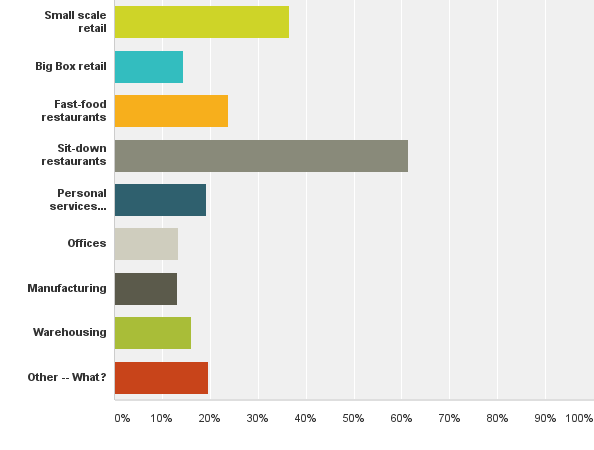 Sit-down restaurants and  small scale retail were the top 2 answers for ALL, LIVES IN CORRIDOR AND WORKS IN CORRIDOR. 

The majority of those responding “other” said no more business development:
LIVE IN BELLEVILLE = 14 people (30%) 
LIVE NEAR CORRIDOR = 41 people (24%)
LIVE IN HENDRICKS COUNTY = 46 people (14%)
“None, there are enough. West side of Hendricks County was not suppose to get developed. It's a farming community.”
Plainfield’s New Plan
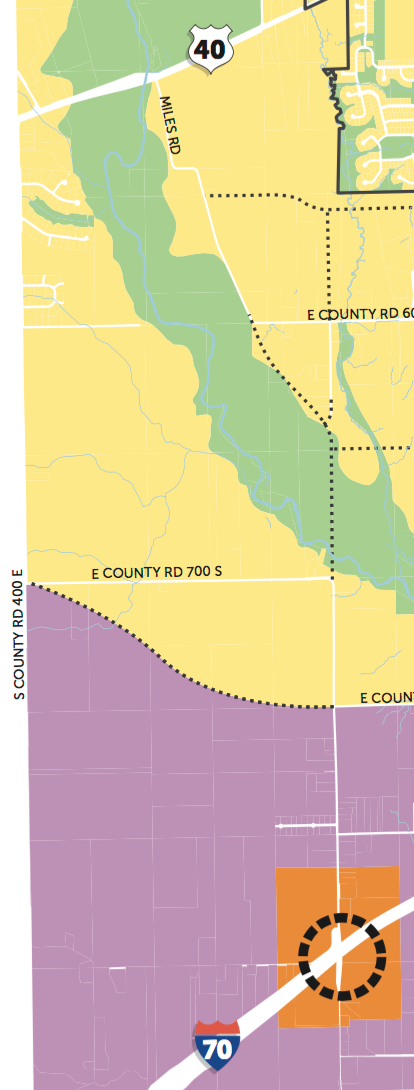 Adopted March 28, 2016
State law prohibits Plainfield from exercising extra-territorial planning area, but they may include area outside current jurisdiction in comprehensive plan
the SR 39 Corridor is beyond the Tertiary Growth Area for Plainfield, meaning it is unlikely to be annexed anytime soon
Their future land use plan abuts the SR 39 planning corridor, extending west to S CR 400 E. Their plan shows Park and Open Space (shown in green) along the floodplain and recommends Single Family Detached (in yellow) north of E CR 750 S, with Light Industrial /Warehouse (in purple) south of E CR 750 S. Highway Commercial is also identified (in orange) around a potential interchange area at I-70 and CR 525
Potential interchange location reflects possibility that I-69 would go west of Mooresville and intersect I-70
Morgan County’s Plan
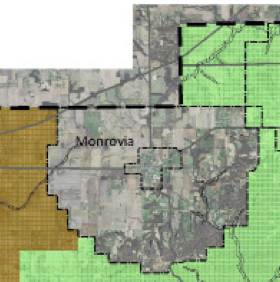 Morgan County Future Land Use Plan
2010 Plan excludes SR 39 study area, Monrovia’s jurisdiction and planning area
Adjacent Future Land Use proposed Agricultural General (some housing) and Agricultural Preferred
SR 39 a Major Collector
 
Monrovia does not have a Comprehensive Plan, but local officials discussing need
2006 Comprehensive Plan Recs
Belleville Area
Develop in a grid street pattern 
Infill development –Respect traditional / historic scale and pattern 
New development --  Pull up to street with sidewalks and landscaping as pedestrian buffers. 
Rehabilitation – Encourage rehabilitation of existing structures and residences

South to CR E 900 S 
Conservation subdivisions appropriate with existing floodplains and conservation areas 

Interchange Area
Development should complement the surroundings 
Site layout should address access and connectivity with frontage roads, sidewalks and trails
Architectural style, lighting, landscaping and other site amenities should provide unifying theme 
Parking limited to rear of buildings, and appropriately screened with landscaping
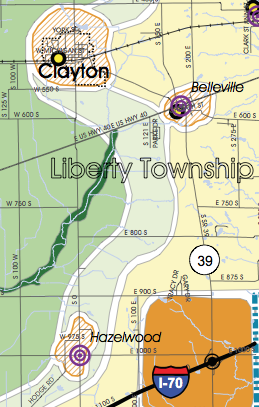 Corridor Planning Area North End – Belleville/US 40
North End -- Community Survey
Half said no more development in Belleville, while 1/3 said Single-Family, Church and/or School 
 
North End – Zoning: County Zoning Ordinance includes Town Center “floating” overlay zoning district 

North End -- Compatibility: Infill development and redevelopment should look similar to what is around it. Compatibility typically includes height, proportion and setbacks, and may sometimes be extended to include building materials and architectural style. 

North End – Consultant Findings 
Belleville has potential for some residential development. New business development will mostly serve current residents. This area is best suited for residential and commercial redevelopment and Infill.
North Corridor Planning Area Future Land Use Recommendation
Mix of small-scale commercial and residential uses 
Belleville -- Infill and redevelopment within Belleville. 
US 40 -- New small-scale commercial (no big box or strip commercial) in future if demand increases. 
South of Belleville -- Develop in traditional grid pattern
East Side of SR 39 -- Between Belleville and golf course, single-family “New Urbanism” style development
West side of SR 39 -- Mixed-use development, including townhouses and low-density apartments 
School – Possible new elementary school in the area (part of the Mill Creek School Corporation), which would be appropriate on either side of SR 39 
PUD -- High-quality business or mixed-use campus development would be appropriate directly across from the golf course
Corridor Planning AreaCentral Area -
Central Area -- Community Survey 
Answers differed greatly depending on who was responding: 
Residents - no more development (48%), Single-Family Residential (41%) and Mixed-Use Development (26%)
Workers - Single-Family (57%), Mixed Use (42%), Churches, Restaurants (33%)
Overall - Single-Family (47%), Mixed Use (37%) and Restaurants (29%)
 
Central Area –Agricultural Zoning

Central Area – Consultant Findings 
Limited development next 5 years
Overall, less development than Interchange or Belleville

Central Area –- Future Land Use Recommendation:  
Continue Agricultural uses, excluding confined feeding
Some mixed use, commercial or light industrial uses as a high-quality PUDs
Conservation subdivisions preferred over traditional single-family subdivisions
Central Corridor Planning Area Future Land Use Recommendation
Continue Agricultural uses, excluding confined feeding
Some mixed use, commercial or light industrial uses as high-quality PUDs
Conservation subdivisions preferred over traditional single-family subdivisions
Corridor Planning AreaSouth End – Interchange Area
South End -- Community Survey
RESIDENTS: Restaurants (48%), No more development (36%), Warehousing and Light Industrial (27%), Office (24%)
WORKERS: Restaurants (62%), Warehousing (44%), Light Industrial (37%)
VISITORS: Restaurants (74%), Light Industrial (43%)
OVERALL: Restaurants (57%), Light Industrial (34%), Warehousing (33%), Auto & Truck Servicing (29%)
 
South End -- Zoning
PB, Planned Business (preferred zoning district)
Highway Business 
General Business

South End – Consultant Findings
Between E CR 900 S and just south of I-70 has great potential for future business development. Business Sectors recommended for the SR 39 & I-70 interchange include: Transportation, Manufacturing, Professional and Technical Services
South Corridor Planning Area Future Land Use Recommendations
Highest and best use Industrial or Office Development as part of a business park or campus setting, with some commercial support.
As gateway, not appropriate for big-box or strip retail, outside storage or undesirable uses (junkyards, sexually oriented businesses, etc.)
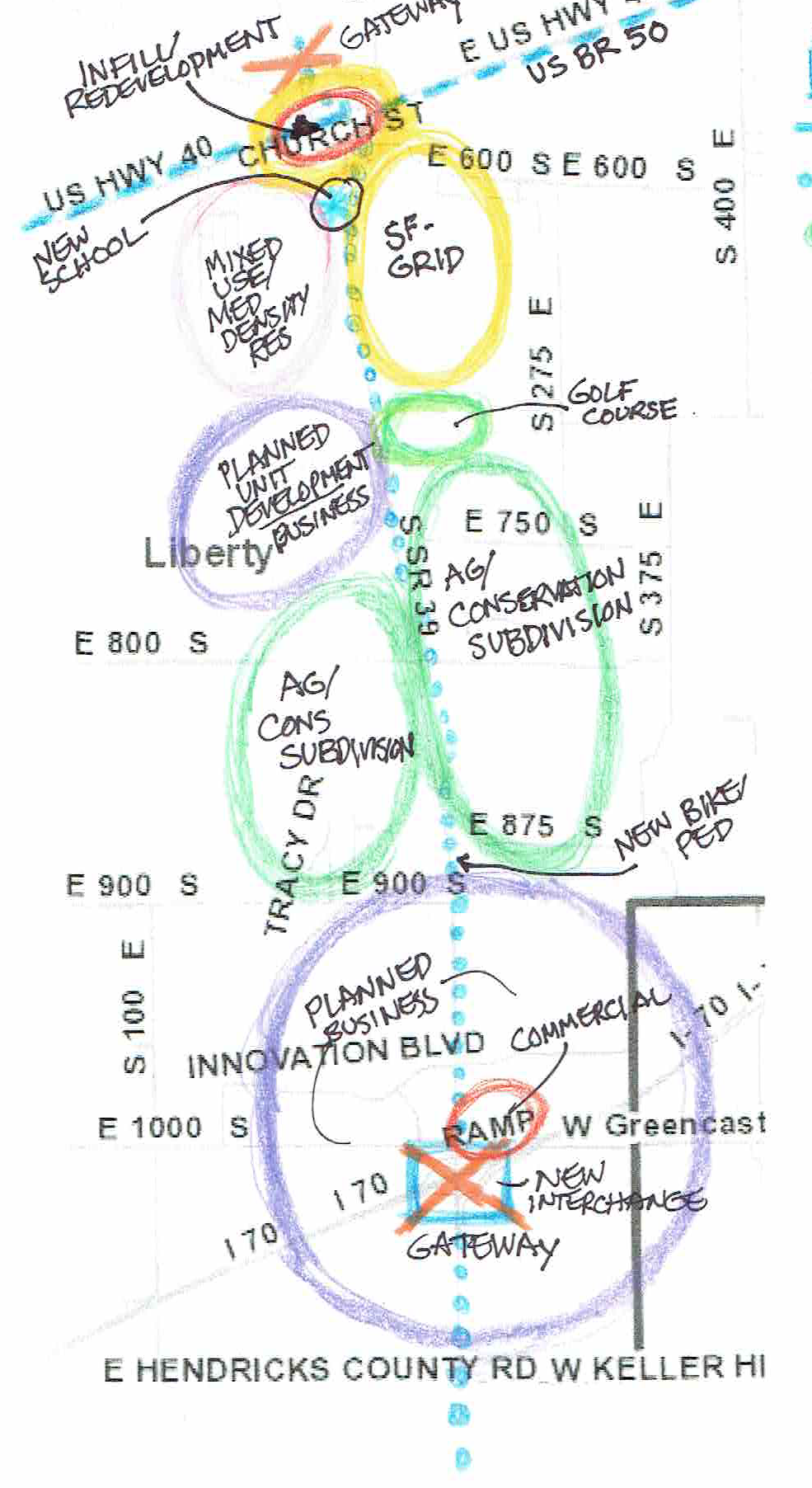 DRAFT Future Land Use Plan
Design Standards
DRAFT SR 39 Gateway Corridor Plan
Appearance and function are both equally important.
Streetscape/Design Survey Results
The community survey asked what would make the corridor more appealing?
#1 - sidewalks or trails along SR 39 
#2 - more trees
#3 - neater and cleaner appearance 
#4 - a consistent look
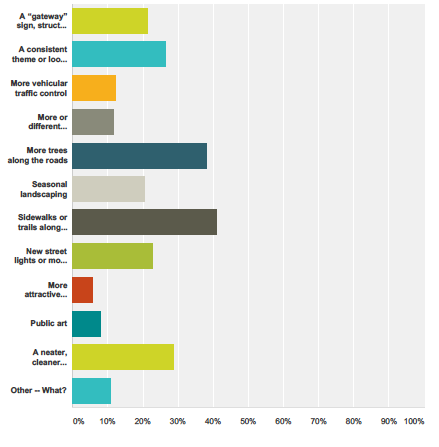 Community Survey Results
Q13 What would make the corridor more appealing? 

ALL: 41% said sidewalks or trails along SR 39, 38% said more trees 

LIVES IN CORRIDOR: 42% said sidewalks or trails, 38% said more trees, 27% said neater and cleaner appearance 

WORKS IN CORRIDOR: 44% said sidewalks or trails along SR 39, 33% said neater and cleaner appearance, 28% said more trees

VISITORS: 37% said more trees, 36% said a consistent look, sidewalks/trails and a neater/cleaner appearance
Development Standards
Standards for Development on Private Property
Typically Contained in Zoning (and Subdivision) Ordinance
Includes things like:
Landscaping
Signage
Architectural Standards
Parking
Lighting
Setbacks
Height
Etc.
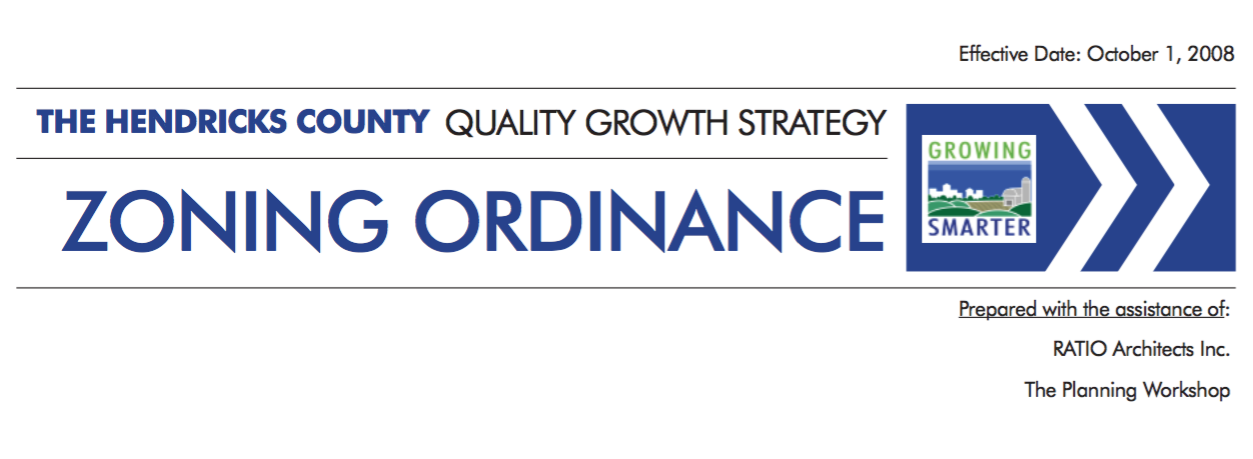 Streetscape Standards
Standards for Development on Public Property (i.e., typically within the Right-of-Way); AKA Transportation Enhancements
Usually in Handbook or Manual as guidelines, not an ordinance
Includes things like:
Landscaping
Sidewalk/Trail
Signage (i.e., way-finding signs, etc.)
Lighting
Street “Furniture” – Benches, Trash Receptacles
Etc.
Consultant’s Recommendations
Looking Good Does Matter!
Low profile signage and attractive facilities help provide an appropriate welcome to the county from the Interchange
Develop formal gateways through signage and sculpture to help brand the County 
2 Gateways on Corridor 
Formal gateway into Danville 
SR 39/I-70 joint gateway with Morgan County
Streetscape Standard Recommendations
Major Intersection/Interchange Enhancements
Differentiate Crosswalks with pavement changes or high visibility markings
Include Pedestrian Signals
Consider Accent Plantings
Wayfinding Signs
Wayfinding signs not practical unless they are scaled for pedestrians 
Driver confusion better addressed by large traffic control signs/street signs
Street Furniture
Adopt standards for: Benches, Water Fountains, Trash Receptacles
Bus Stops
Lighting
No ornamental lights, but include pedestrian scale lighting.
Explore a 2-level street/pedestrian light standard
Consider using solar lighting where appropriate
Landscaping 
Require street tree plantings
Seasonal landscaping not a priority – possible adopt a gateway?
Encourage native species, with no mono-cultures, cluster informal plantings
Screen to block undesirable views
Streetscape – Landscaping & Lighting
Landscaping and lighting represent the simplest and most cost effective means of providing a unifying element for the corridor
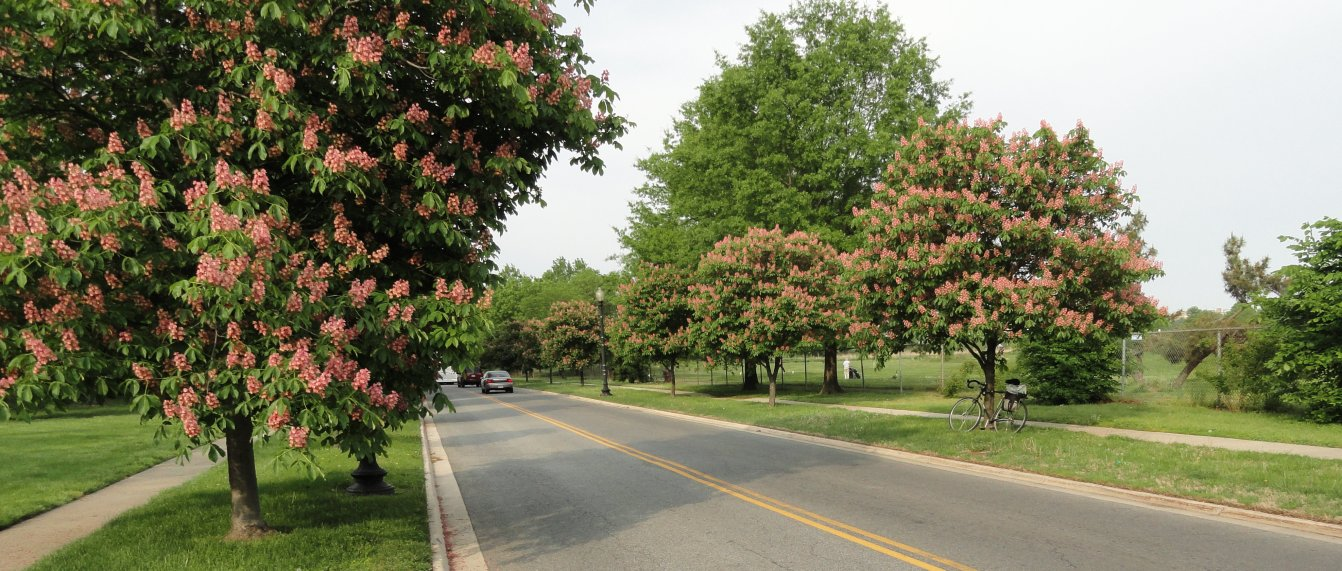 Landscaping & Lighting Example
Streetscape –Pedestrian/Bicycle Accommodations
Ronald Reagan Overlay District = 12’ on 1-side of road
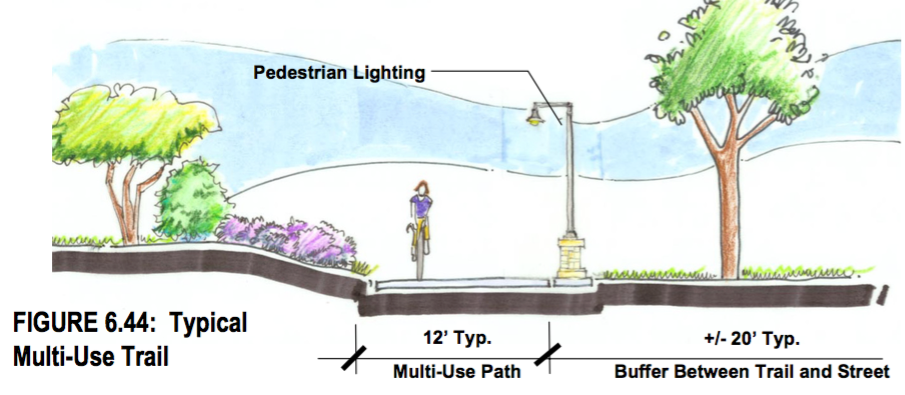 Action Plan – Highest Priority, 1–3 Yrs
Action Plan – Medium Priority, 4-6 Yrs
Action Plan – Low Priority, 7-10 Yrs
Action Plan – Ongoing
Plan Commission – Comments or Questions?